HISTORIA Y EVOLUCION DEL SISTEMA OPERATIVO
Historia de los sistemas operativos
Un sistema operativo es un conjunto de programas destinado a permitir el uso apropiado de las partes físicas del ordenador (hardware).
Los sistemas operativos proveen un conjunto de funciones necesarias y usadas por diversos programas de aplicaciones de una computadora, y los vínculos necesarios para controlar y sincronizar el hardware de la misma. En las primeras computadoras, que no tenían sistema operativo cada programa necesitaba la más detallada especificación del hardware para ejecutarse correctamente y desarrollar tareas estándares, y sus propios drivers para los dispositivos periféricos como impresoras y lectores de tarjetas perforadas. El incremento de la complejidad del hardware y los programas de aplicaciones eventualmente hicieron del sistema operativo una necesidad.
La década de 1940
A finales de la década de 1940, con lo que se podría considerar la aparición de la primera generación de computadoras, se accedía directamente a la consola de la computadora desde la cual se actuaba sobre una serie de micro interruptores que permitían introducir directamente el programa en la memoria de la computadora
. Por aquel entonces no existían los sistemas operativos, y los programadores debían interactuar con el hardware del computador sin ayuda externa. Esto hacía que el tiempo de preparación para realizar una tarea fuera considerable. Además para poder utilizar la computadora debía hacerse por turnos. Para ello, en muchas instalaciones, se rellenaba un formulario de reserva en el que se indicaba el tiempo que el programador necesitaba para realizar su trabajo. Todo se hacía en lenguaje de máquina.
La década de 1950
A principios de los años 50 con el objeto de facilitar la interacción entre persona y computadora, los sistemas operativos hacen una aparición discreta y bastante simple, con conceptos tales como el monitor residente, el proceso por lotes y el almacenamiento temporal.
Monitor residente
Su funcionamiento era bastante simple, se limitaba a cargar los programas a memoria, leyéndolos de una cinta o de tarjetas perforadas, y ejecutarlos. El problema era encontrar una forma de optimizar el tiempo entre la retirada de un trabajo y el montaje del siguiente.
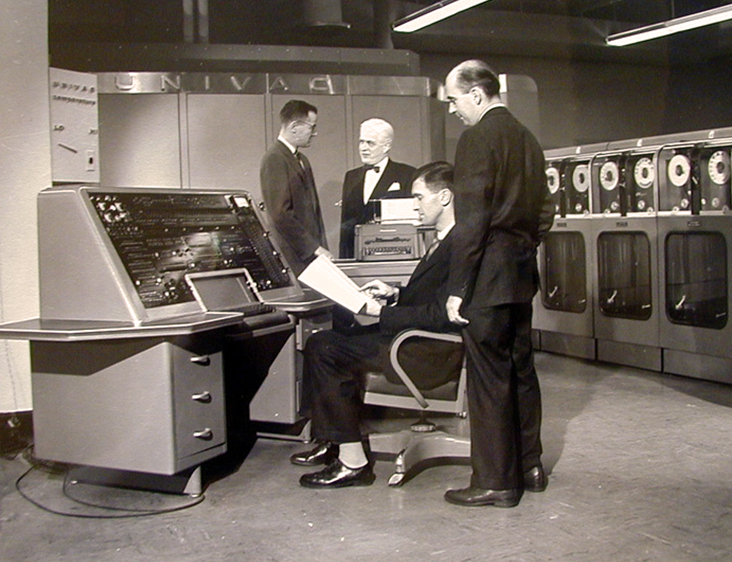 Procesamiento por lotes
Como solución para optimizar, en una misma cinta o conjunto de tarjetas, se cargaban varios programas, de forma que se ejecutaran uno a continuación de otro sin perder apenas tiempo en la transición.
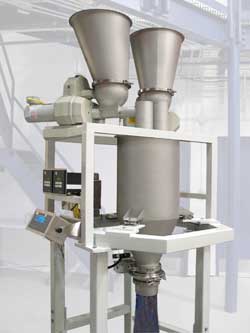 Almacenamiento temporal
Su objetivo era disminuir el tiempo de carga de los programas, haciendo simultánea la carga del programa o la salida de datos con la ejecución de la siguiente tarea. Para ello se utilizaban dos técnicas, el buffering y el spooling.
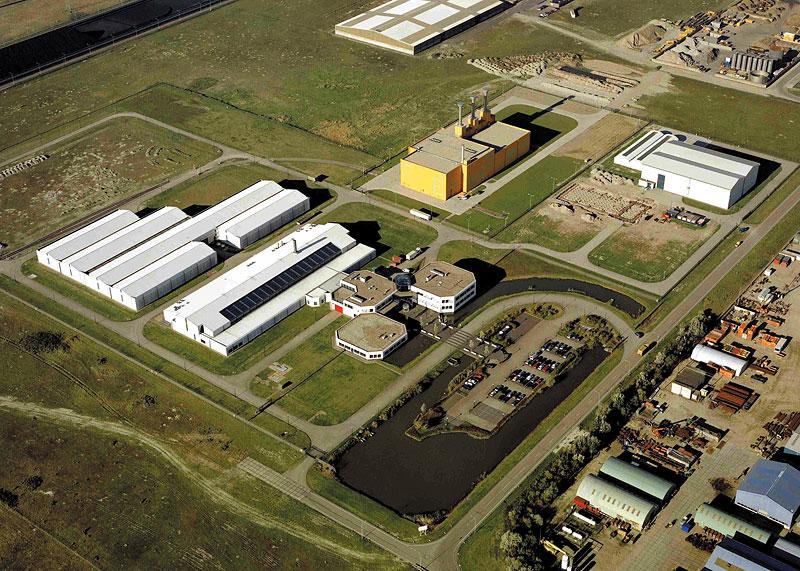 La década de 1960
En los años 60 se produjeron cambios notorios en varios campos de la informática, con la aparición del circuito integrado la mayoría orientados a seguir incrementando el potencial de los ordenadores. Para ello se utilizaban técnicas de lo más diversas.
Multiprogramación
En un sistema multiprogramado la memoria principal alberga a más de un programa de usuario. La CPU ejecuta instrucciones de un programa, cuando el que se encuentra en ejecución realiza una operación de E/S; en lugar de esperar a que termine la operación de E/S, se pasa a ejecutar otro programa. Si éste realiza, a su vez, otra operación de E/S, se mandan las órdenes oportunas al controlador, y pasa a ejecutarse otro. De esta forma es posible, teniendo almacenado un conjunto adecuado de tareas en cada momento, utilizar de manera óptima los recursos disponibles.
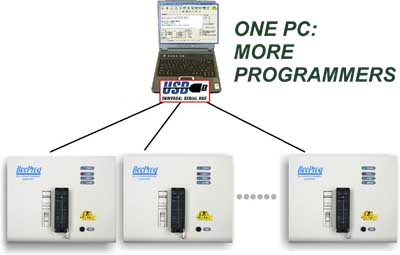 Tiempo compartido
En este punto tenemos un sistema que hace buen uso de la electrónica disponible, pero adolece la falta de interactividad; para conseguirla debe convertirse en un sistema multiusuario, en el cual existen varios usuarios con un terminal en línea, utilizando el modo de operación de tiempo compartido. En estos sistemas los programas de los distintos usuarios residen en memoria. Al realizar una operación de E/S los programas ceden la CPU a otro programa, al igual que en la multiprogramación. Pero, a diferencia de ésta, cuando un programa lleva cierto tiempo ejecutándose el sistema operativo lo detiene para que se ejecute otra aplicación.
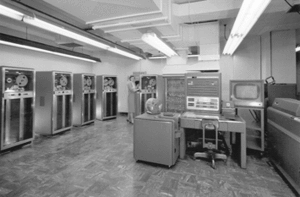 Tiempo real
Estos sistemas se usan en entornos donde se deben aceptar y procesar en tiempos muy breves un gran número de sucesos, en su mayoría externos al ordenador. Si el sistema no respeta las restricciones de tiempo en las que las operaciones deben entregar su resultado se dice que ha fallado. El tiempo de respuesta a su vez debe servir para resolver el problema o hecho planteado. El procesamiento de archivos se hace de una forma continua, pues se procesa el archivo antes de que entre el siguiente, sus primeros usos fueron y siguen siendo en telecomunicaciones.
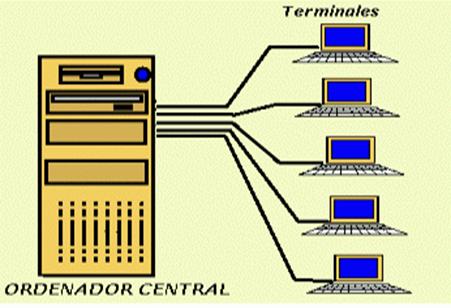 Multiprocesador
Diseño que no se encuentran en ordenadores monoprocesador. Estos problemas derivan del hecho de que dos programas pueden ejecutarse simultáneamente y, potencialmente, pueden interferirse entre sí. Concretamente, en lo que se refiere a las lecturas y escrituras en memoria. Existen dos arquitecturas que resuelven estos problemas:
La arquitectura NUMA, donde cada procesador tiene acceso y control exclusivo a una parte de la memoria. La arquitectura SMP, donde todos los procesadores comparten toda la memoria. Esta última debe lidiar con el problema de la coherencia de caché. Cada microprocesador cuenta con su propia memoria cache local. De manera que cuando un microprocesador escribe en una dirección de memoria, lo hace únicamente sobre su copia local en caché. Si otro microprocesador tiene almacenada la misma dirección de memoria en su caché, resultará que trabaja con una copia obsoleta del dato almacenado.
Sistemas operativos desarrollados
Además del Atlas Supervisor y el OS/360, los años 1970 marcaron el inicio de UNIX, a mediados de los 60 aparece Multics, sistema operativo multiusuario - multitarea desarrollado por los laboratorios Bell de AT&T y Unix, convirtiéndolo en uno de los pocos SO escritos en un lenguaje de alto nivel. En el campo de la programación lógica se dio a luz la primera implementación de Prolog, y en la revolucionaria orientación a objetos, Smalltalk.
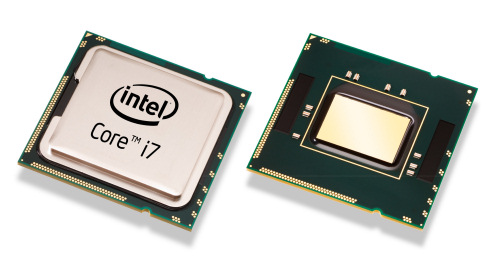 La década de 1980
Con la creación de los circuitos LSI -integración a gran escala-, chips que contenían miles de transistores en un centímetro cuadrado de silicio, empezó el auge de los ordenadores personales. En éstos se dejó un poco de lado el rendimiento y se buscó más que el sistema operativo fuera amigable, surgiendo menús, e interfaces gráficas. Esto reducía la rapidez de las aplicaciones, pero se volvían más prácticos y simples para los usuarios. En esta época, siguieron utilizándose lenguajes ya existentes, como Smalltalk o C, y nacieron otros nuevos, de los cuales se podrían destacar: C++ y Eiffel dentro del paradigma de la orientación a objetos, y Haskell y Miranda en el campo de la programación declarativa. Un avance importante que se estableció a mediados de la década de 1980 fue el desarrollo de redes de computadoras personales que corrían sistemas operativos en red y sistemas operativos distribuidos. En esta escena, dos sistemas operativos eran los mayoritarios: MS-DOS (Micro Soft Disk Operating System), escrito por Microsoft para IBM PC y otras computadoras que utilizaban la CPU Intel 8088 y sus sucesores, y UNIX, que dominaba en los ordenadores personales que hacían uso del Motorola 68000.
Mac OS
El lanzamiento oficial del ordenador Macintosh en enero de 1984, al precio de US $1,995 (después cambiado a $2,495 dólares)[1]. Incluía su sistema operativo Mac OS cuya características novedosas era una GUI (Graphic User Interface), Multitareas y Mouse. Provocó diferentes reacciones entre los usuarios acostumbrados a la línea de comandos y algunos tachando el uso del Mouse como juguete.
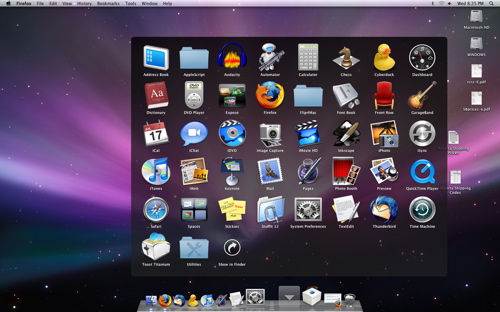 MS-DOS
En 1981 Microsoft compró un sistema operativo llamado QDOS que, tras realizar unas pocas modificaciones, se convirtió en la primera versión de MS-DOS (Micro Soft Disk Operating System). A partir de aquí se sucedieron una serie de cambios hasta llegar a la versión 7.1, versión 8 en Windows Milenium, a partir de la cual MS-DOS dejó de existir como un componente del Sistema Operativo.
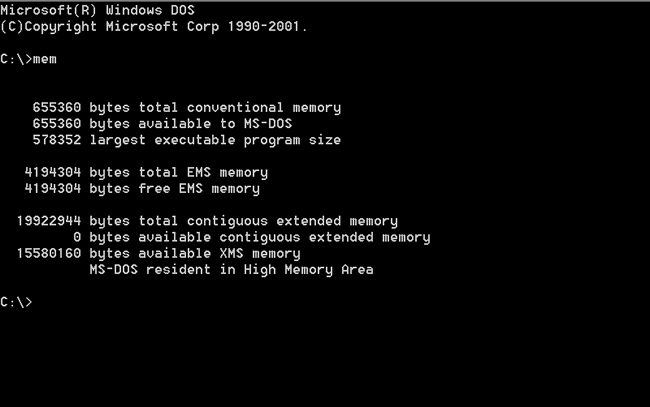 Microsoft Windows
A mediados de los años 80 se crea este sistema operativo, pero no es hasta la salida de (Windows 95) que se le puede considerar un sistema operativo, solo era una interfaz gráfica del (MS-DOS) en el cual se disponía de unos diskettes para correr los programas. Hoy en día es el sistema operativo más difundido en el ámbito doméstico aunque también hay versiones para servidores como Windows NT. (Microsoft) ha diseñado también algunas versiones para superordenadores, pero sin mucho éxito. Años después se hizo el (Windows 98) que era el más eficaz de esa época. Después se crearía el sistema operativo de (Windows ME) (Windows Millenium Edition) aproximadamente entre el año 1999 y el año 2000. Un año después se crearía el sistema operativo de (Windows 2000) en ese mismo año. Después le seguiría el sistema operativo más utilizado en la actualidad, (Windows XP) y otros sistemas operativos de esta familia especializados en las empresas. Ahora el más reciente es (Windows 7) (Windows Seven) que salió al mercado el 22 de octubre del 2009, dejando atrás al (Windows Vista), que tuvo innumerables críticas durante el poco tiempo que duró en el mercado.
La década de 1990GNU/Linux
Este sistema es una versión mejorada de Unix, basado en el estándar POSIX, un sistema que en principio trabajaba en modo comandos. Hoy en día dispone de Ventanas, gracias a un servidor gráfico y a gestores de ventanas como KDE, GNOME entre muchos. Recientemente GNU/Linux dispone de un aplicativo que convierte las ventanas en un entorno 3D como por ejemplo Beryl o Compiz. Lo que permite utilizar Linux de una forma visual atractiva.
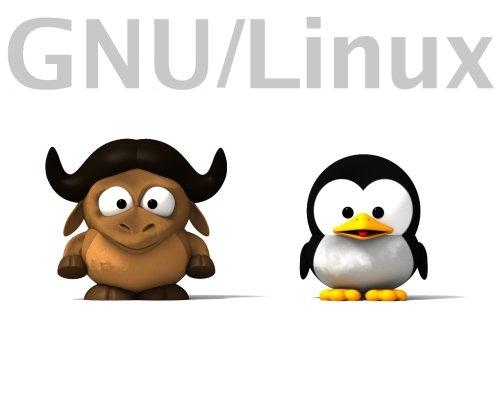 ReactOS
ReactOS (React Operating System) es un sistema operativo de código abierto destinado a lograr la compatibilidad binaria con aplicaciones de software y controladores de dispositivos hechos para Microsoft Windows NT versiones 5.x en adelante (Windows XP y sus sucesores).
En 1996 un grupo de programadores y desarrolladores de software libre comenzaron un proyecto llamado FreeWin95 el cual consistía en implementar un clon de Windows 95. El proyecto estuvo bajo discusión por el diseño del sistema ya habiendo desarrollado la capa compatible con MS-DOS, pero lamentablemente esta fue una situación que no se completó. Para 1997 el proyecto no había lanzado ninguna versión, por lo que los miembros de éste, coordinados por Jason Filby, pudieron revivirlo. Se decidió cambiar el núcleo del sistema compatible con MS-DOS y de ahora en adelante basarlo en uno compatible con Windows NT y así el proyecto pudo seguir adelante con el nombre actual de ReactOS, que comenzó en febrero de 1998, desarrollando las bases del kernel y algunos drivers básicos.
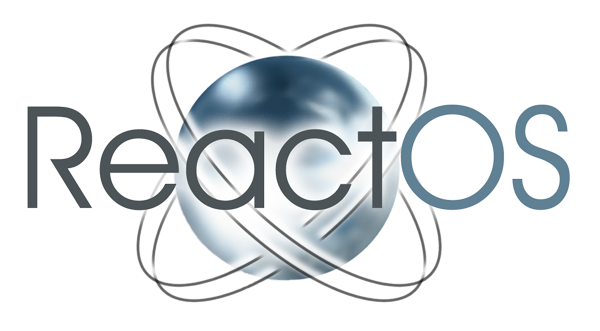 Primera Generación (1945-1956)
-La computadora fue utilizada para fines militares durante la Segunda Guerra Mundial. 
-IBM creó la primera calculadora electrónica en 1944.  
-Se desarrolló la computadora ENIAC (Electronic Numerical Integrator and Computer), EDVAC (Electronic Discrete Variable Automatic Computer) en 1945 y la UNIVAC (Universal Automatic Computer)en 1951. 
-Lo más significativo de esta generación fue el uso de los tubos al vacío.
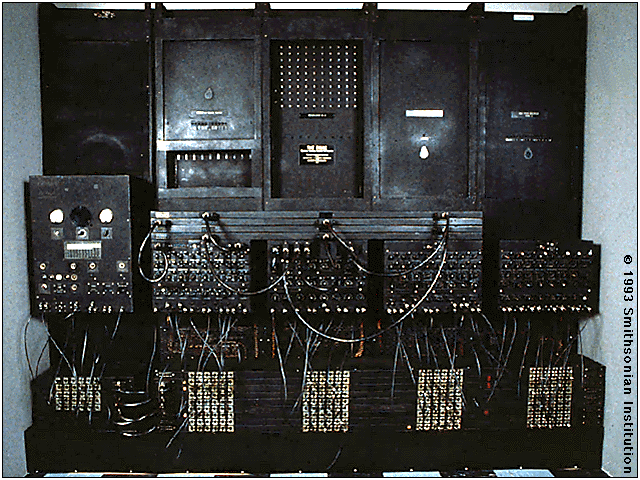 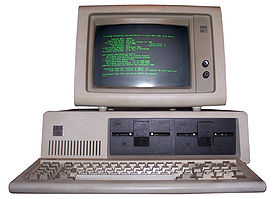 Segunda Generación (1956-1963)
-Se remplazaron los tubos al vacío por los transistores.  
-Se reemplazó el lenguaje de máquina por el lenguaje ensamblador. 
 -Se crearon los lenguajes de alto nivel como COBOL (Common Business-Oriented Language) y FORTRAN (Formula Translator).  
- Se diseñaron computadoras más pequeñas, rápidas y eficientes.
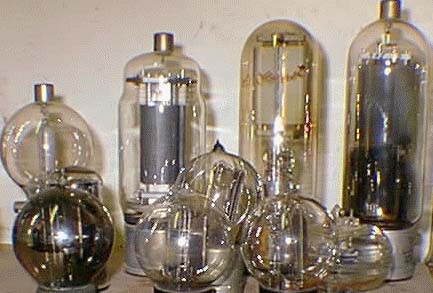 Tercera Generación (1964-1971)Cuarta Generación (1971-presente)
-Uso de chips de silicón.  
-Sistemas operativos.
-Se desarrollaron nuevos chips con mayor capacidad de almacenamiento. 
-Se comenzaron a utilizar las computadoras personales y las Macintosh.
-Se desarrolló el diseño de redes. 
Internet
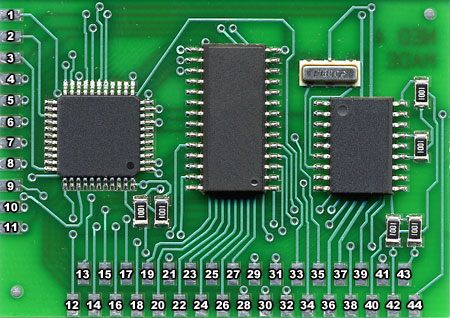